Embracing Change
Finding Solutions
Delivering Excellent Service
Managing Self and Personal Skills
2
1
4
3
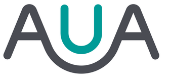 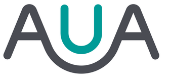 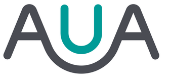 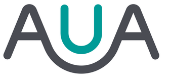 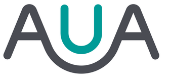 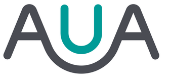 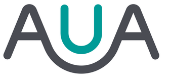 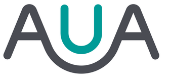 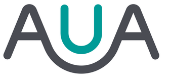 Behaviour Insights
Behaviour Insights
Behaviour Insights
Behaviour Insights
Behaviour Insights
Behaviour Insights
Behaviour Insights
Behaviour Insights
Behaviour Insights
Working Together
Using Resources Effectively
Engaging with the Wider Context
Developing Self and Others
6
5
8
7
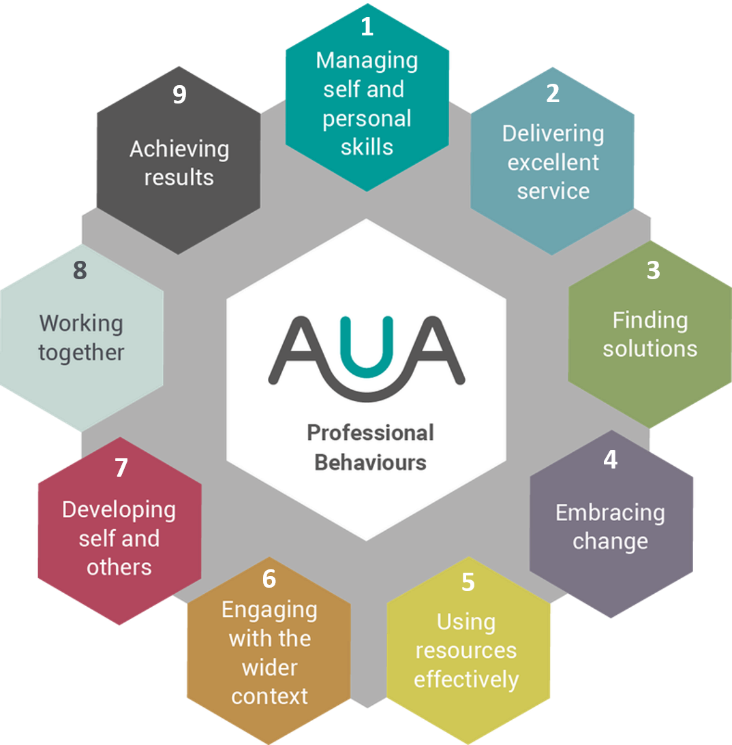 Insights Board
Achieving Results
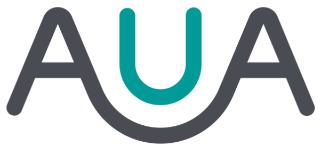 9
Behaviour Insights